From Glycerol to Propanediols: Converting Biodiesel Byproducts to Feedstock Chemicals
Seth Drahusz
Department of Chemical and Bioengineering
University of New Hampshire
April 15th, 2024
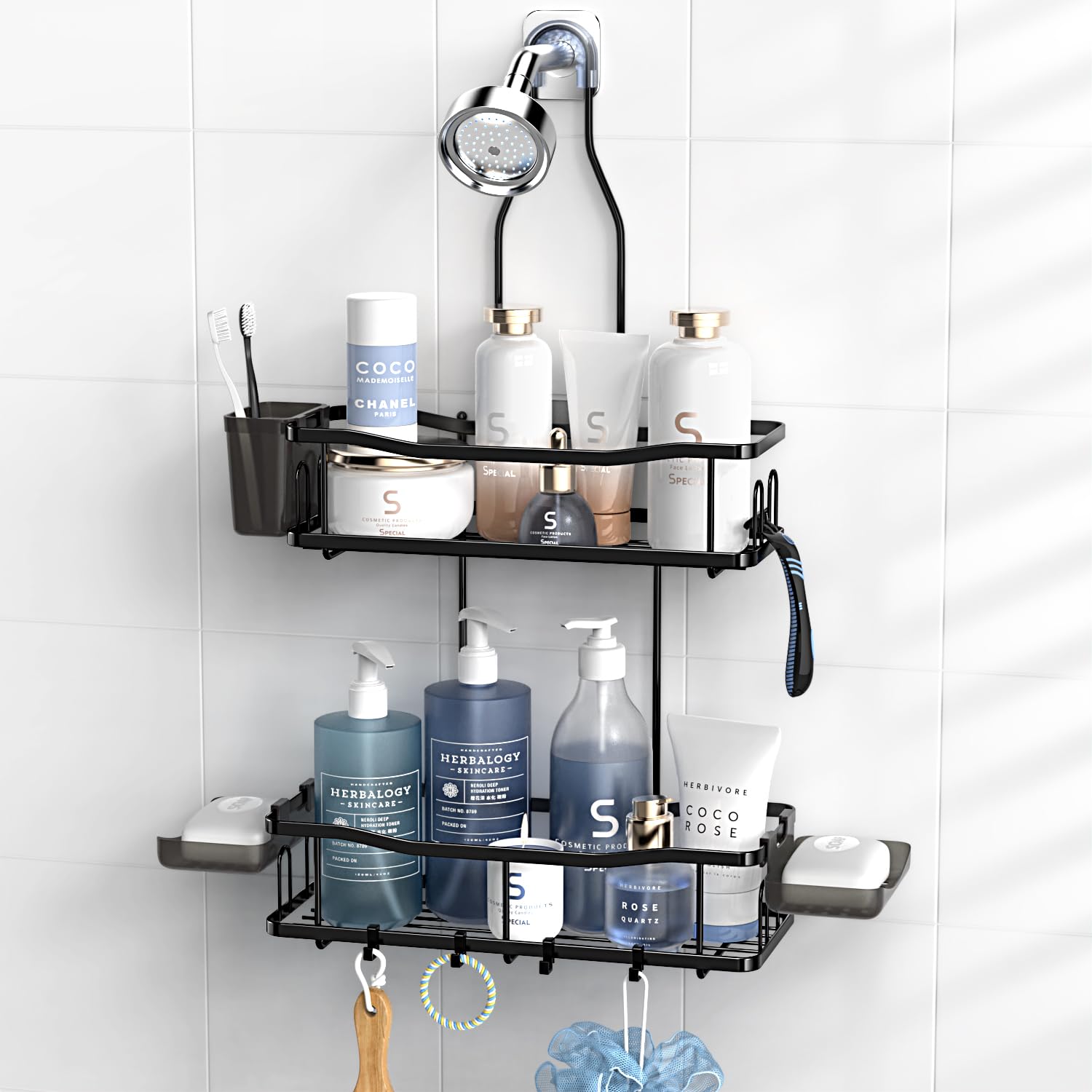 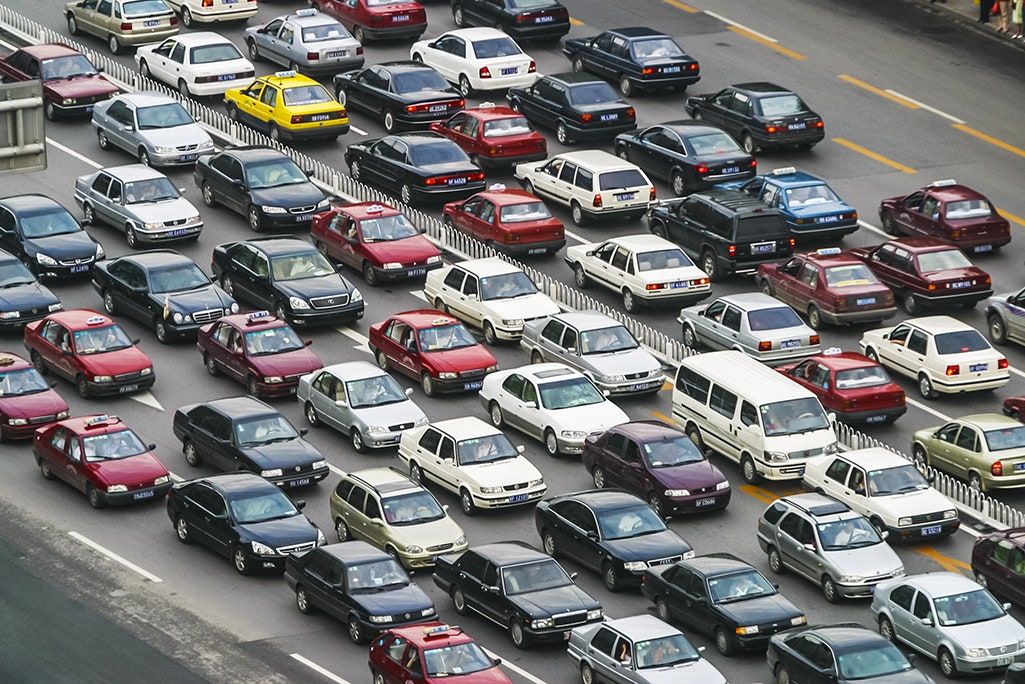 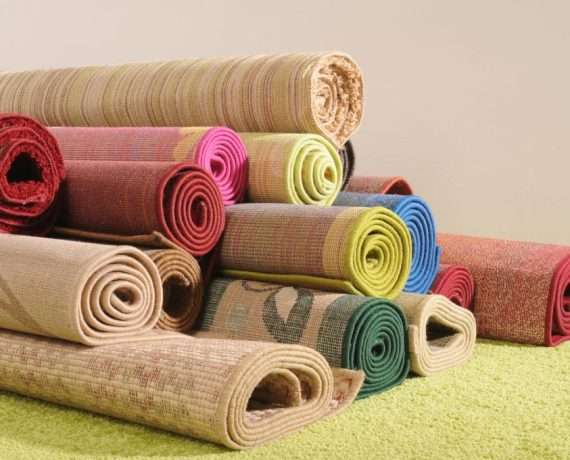 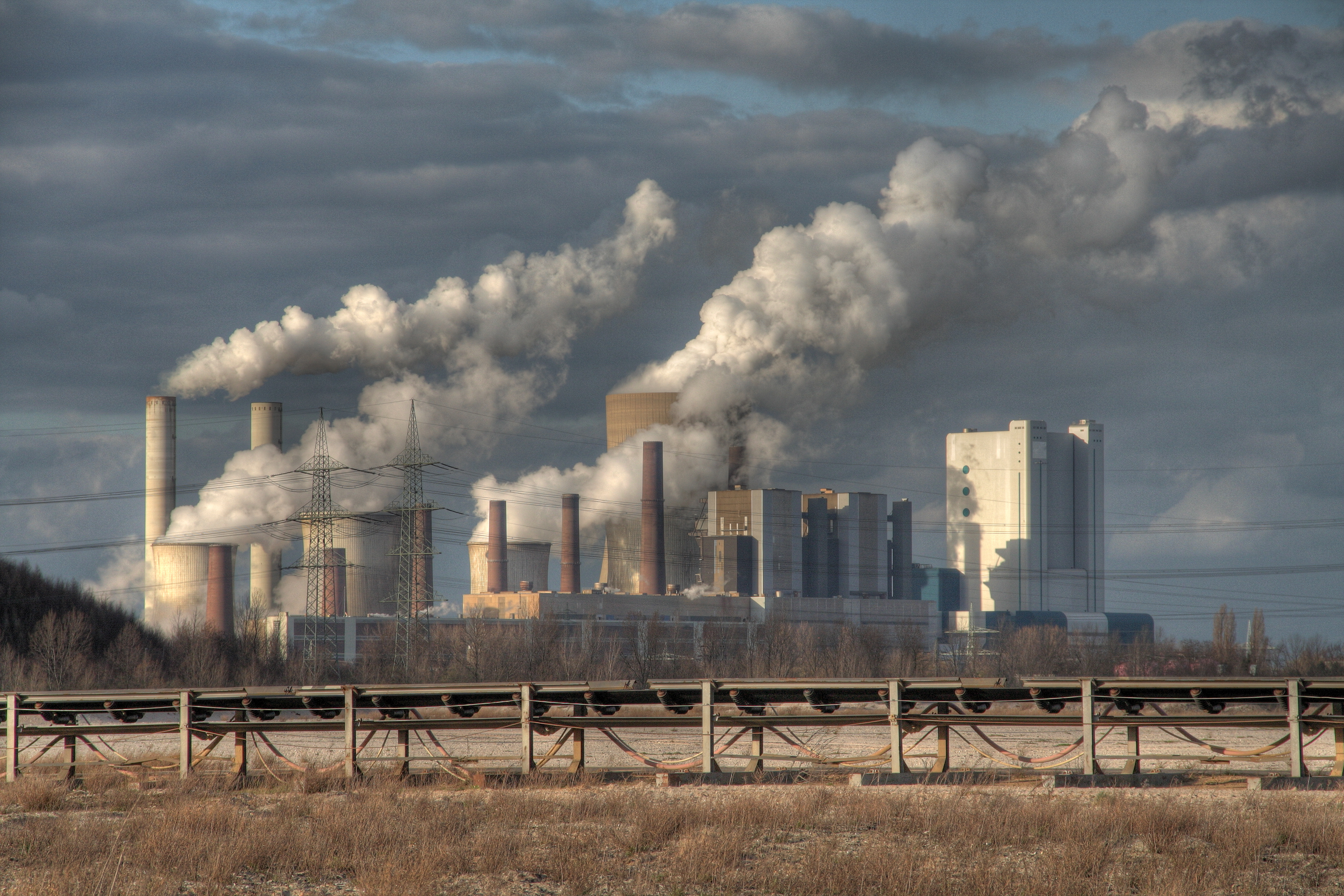 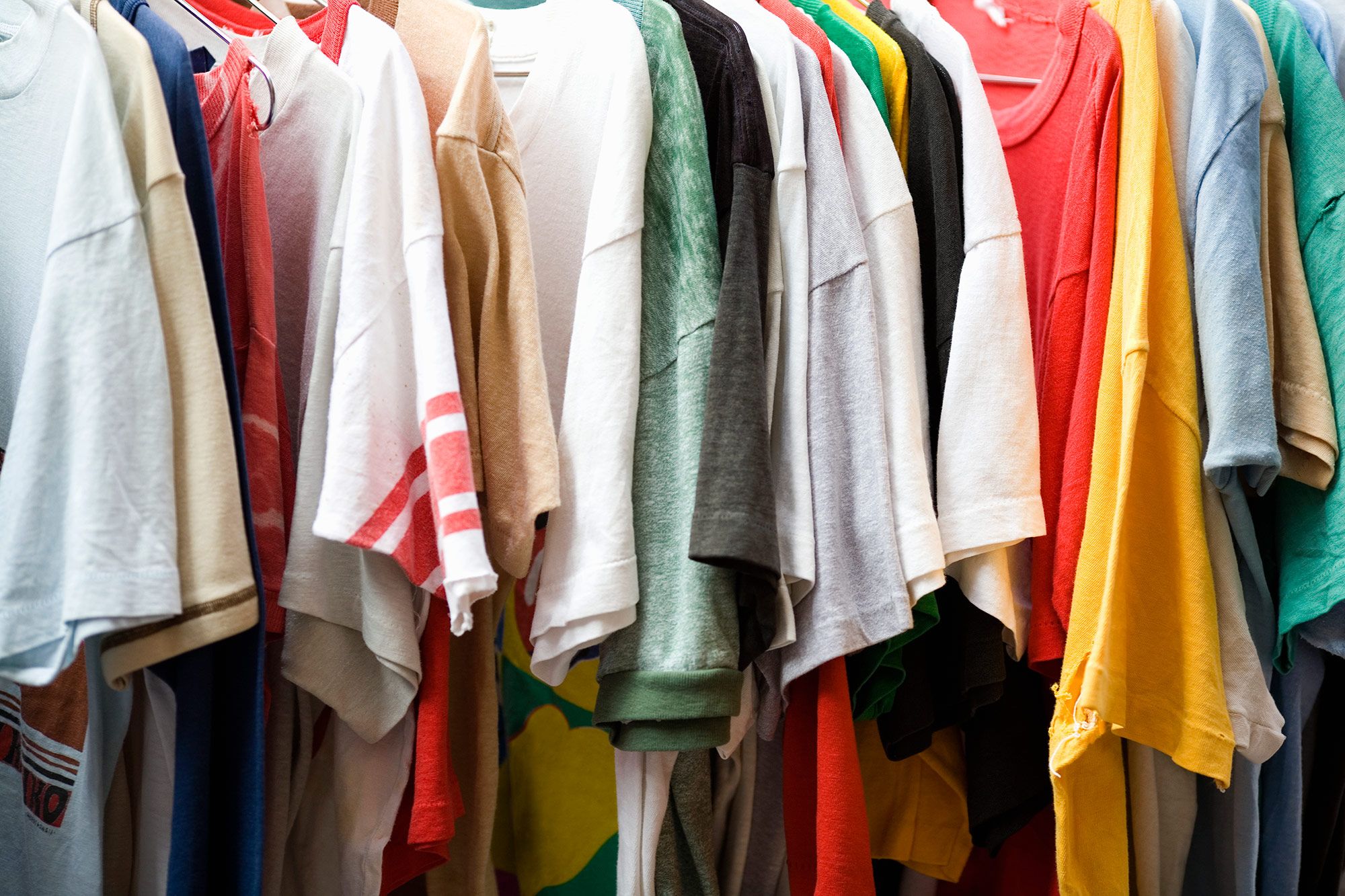 We need a more sustainable production of commercial products!
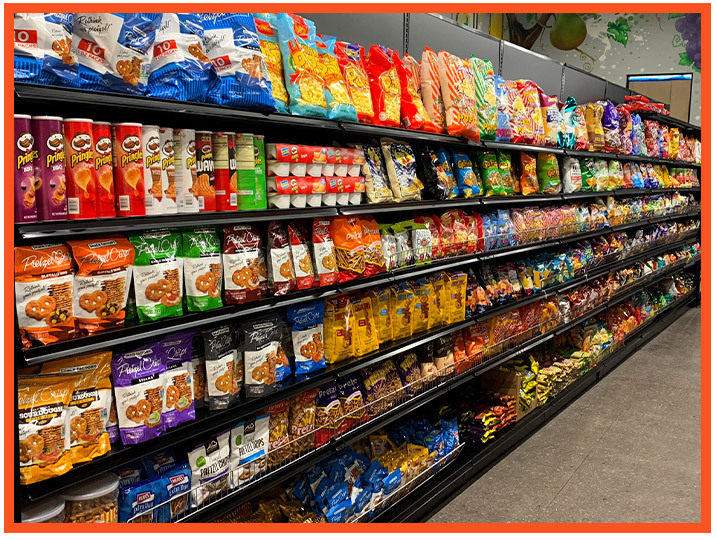 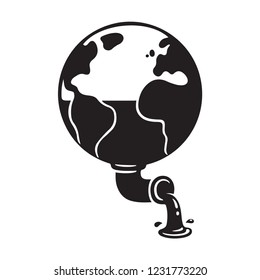 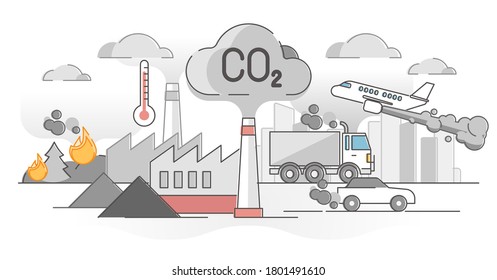 2
Biodiesel is a Promising Alternative
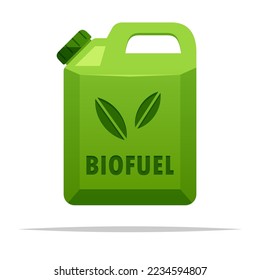 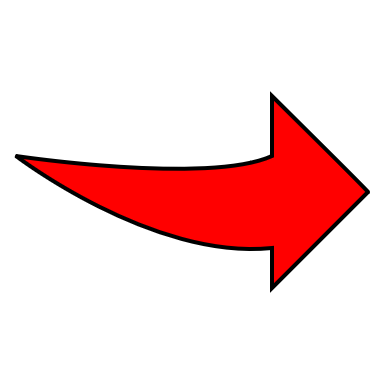 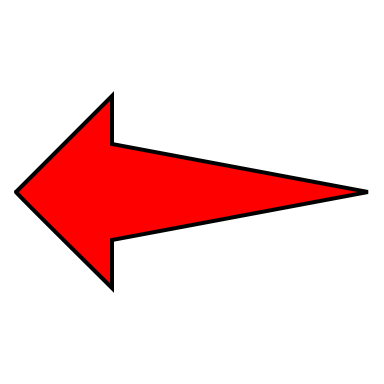 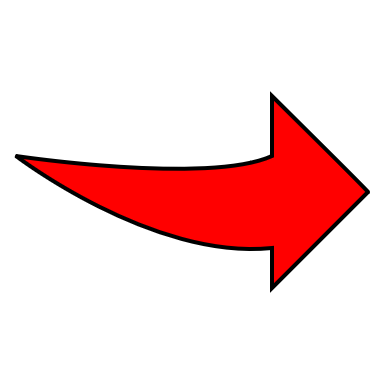 Glycerol
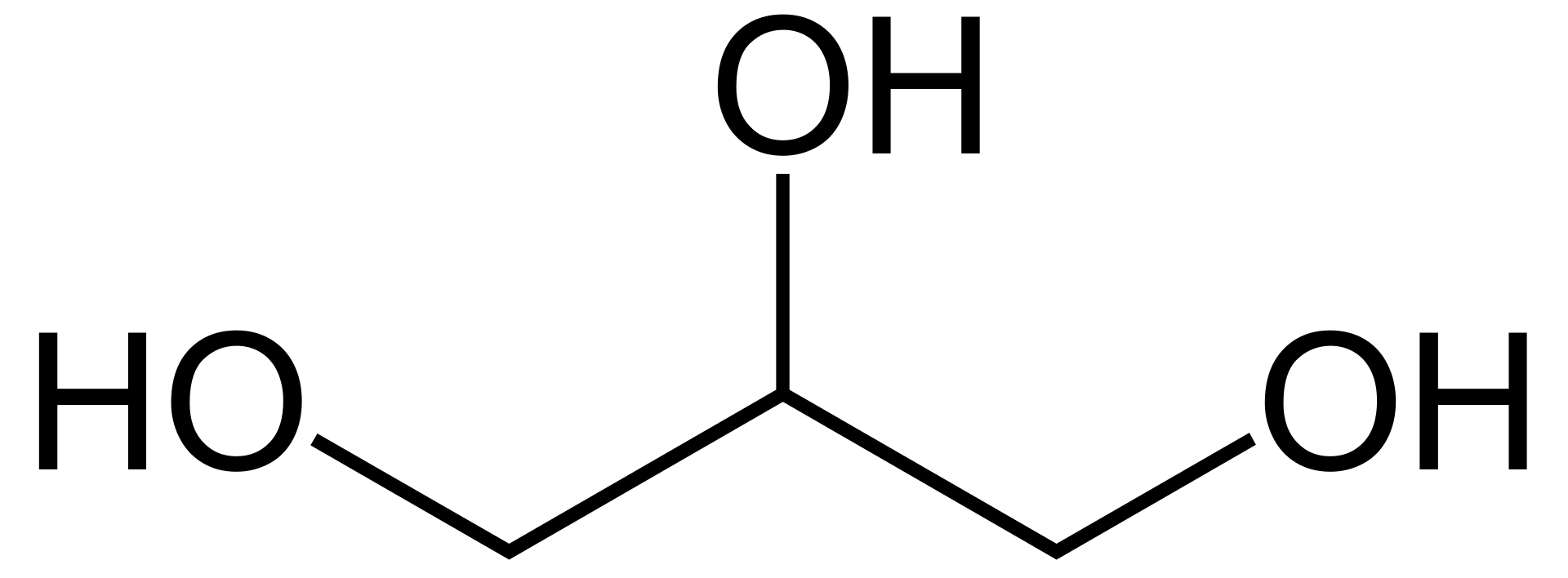 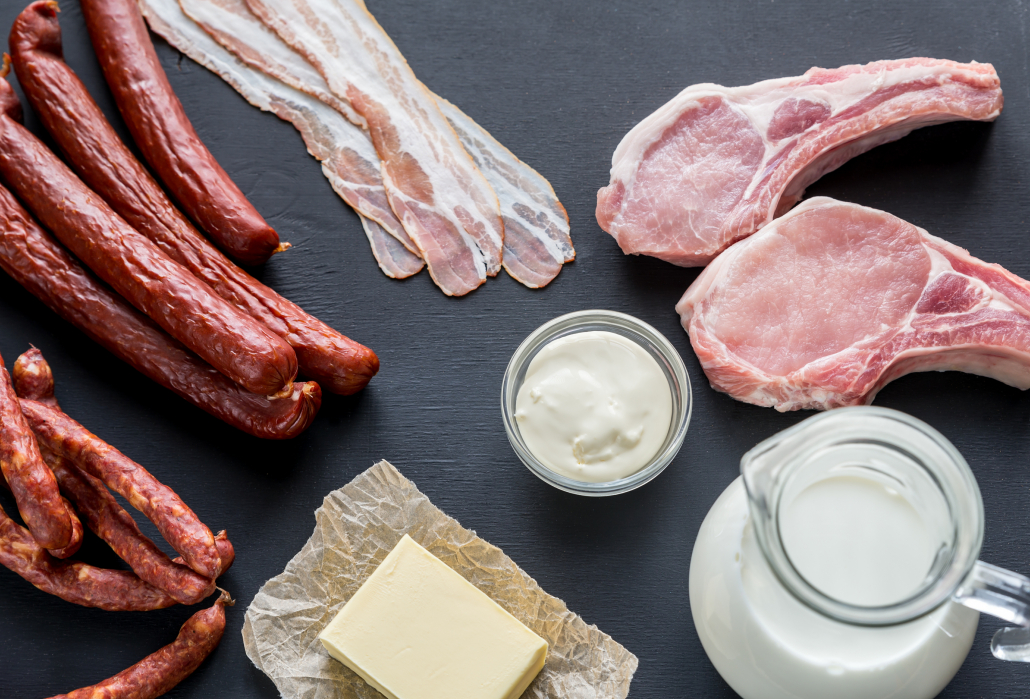 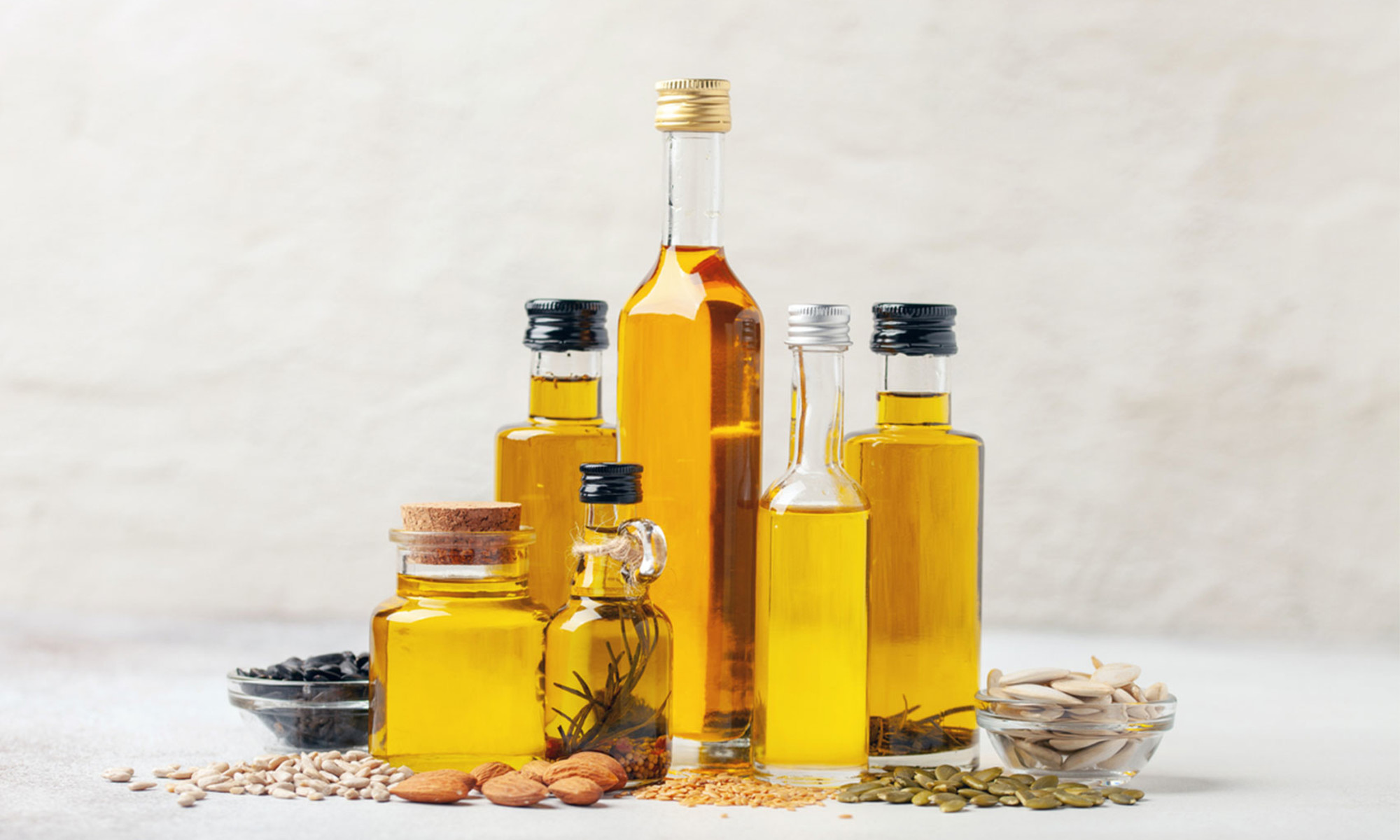 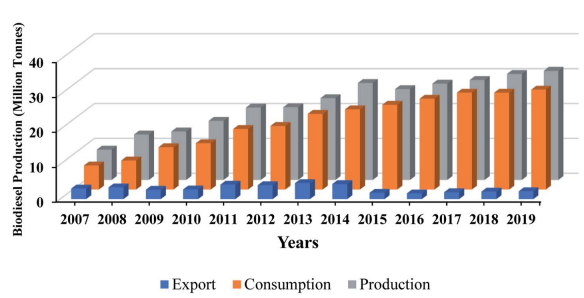 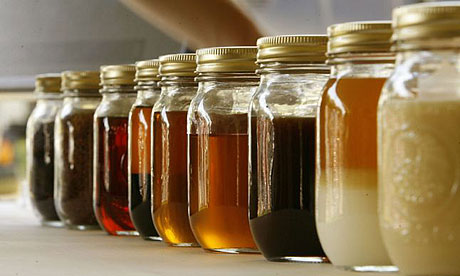 3
Sustainable Energy Fuels, 2022, 6, 596–639
Can We Valorize Glycerol?
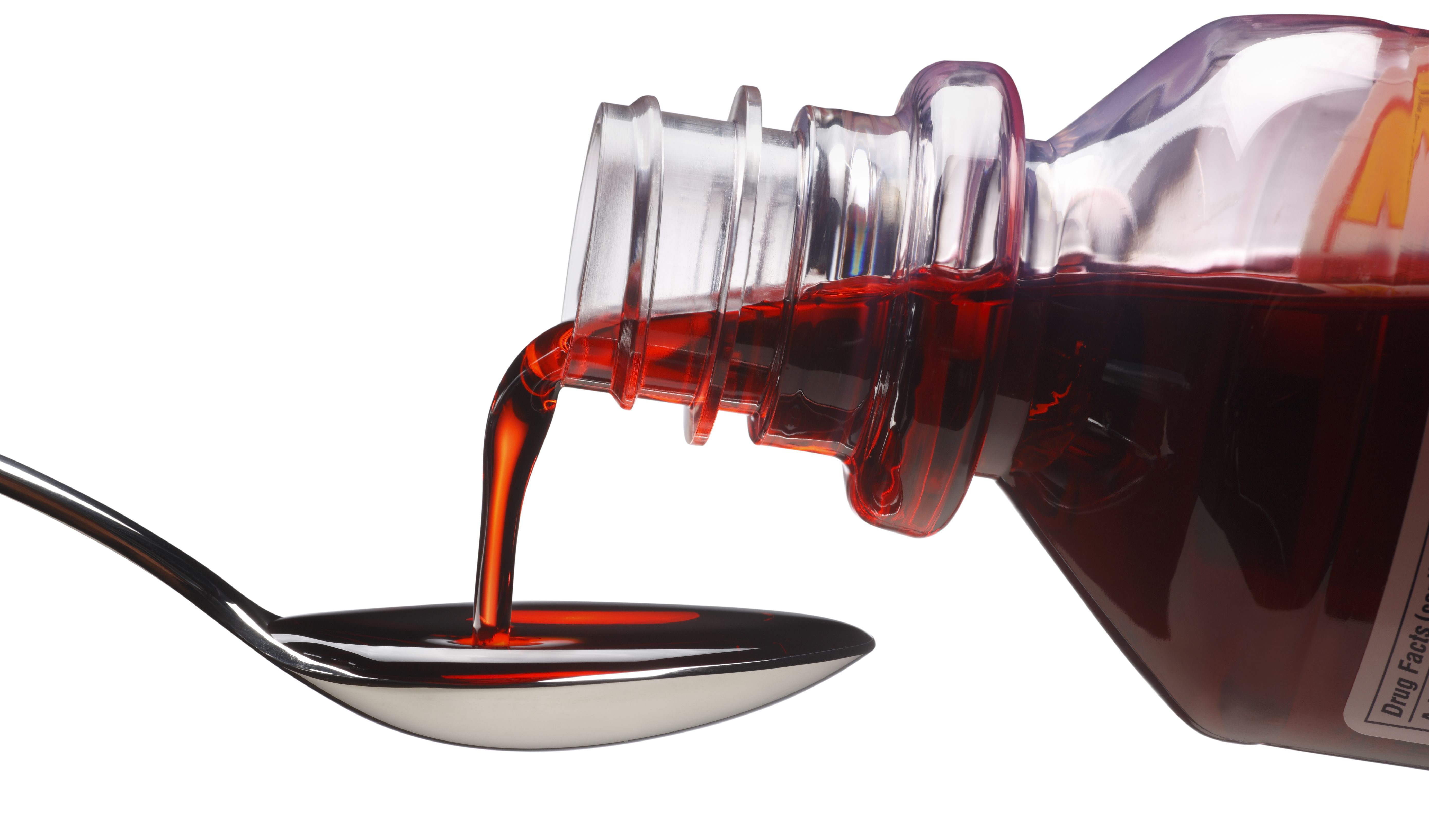 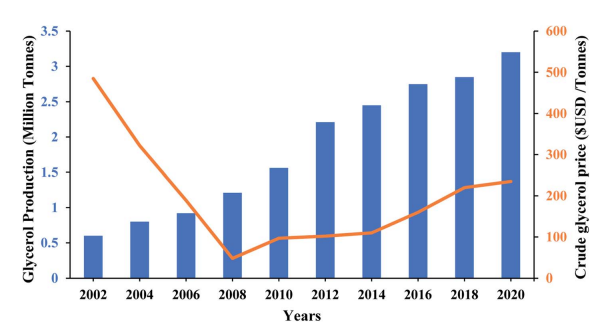 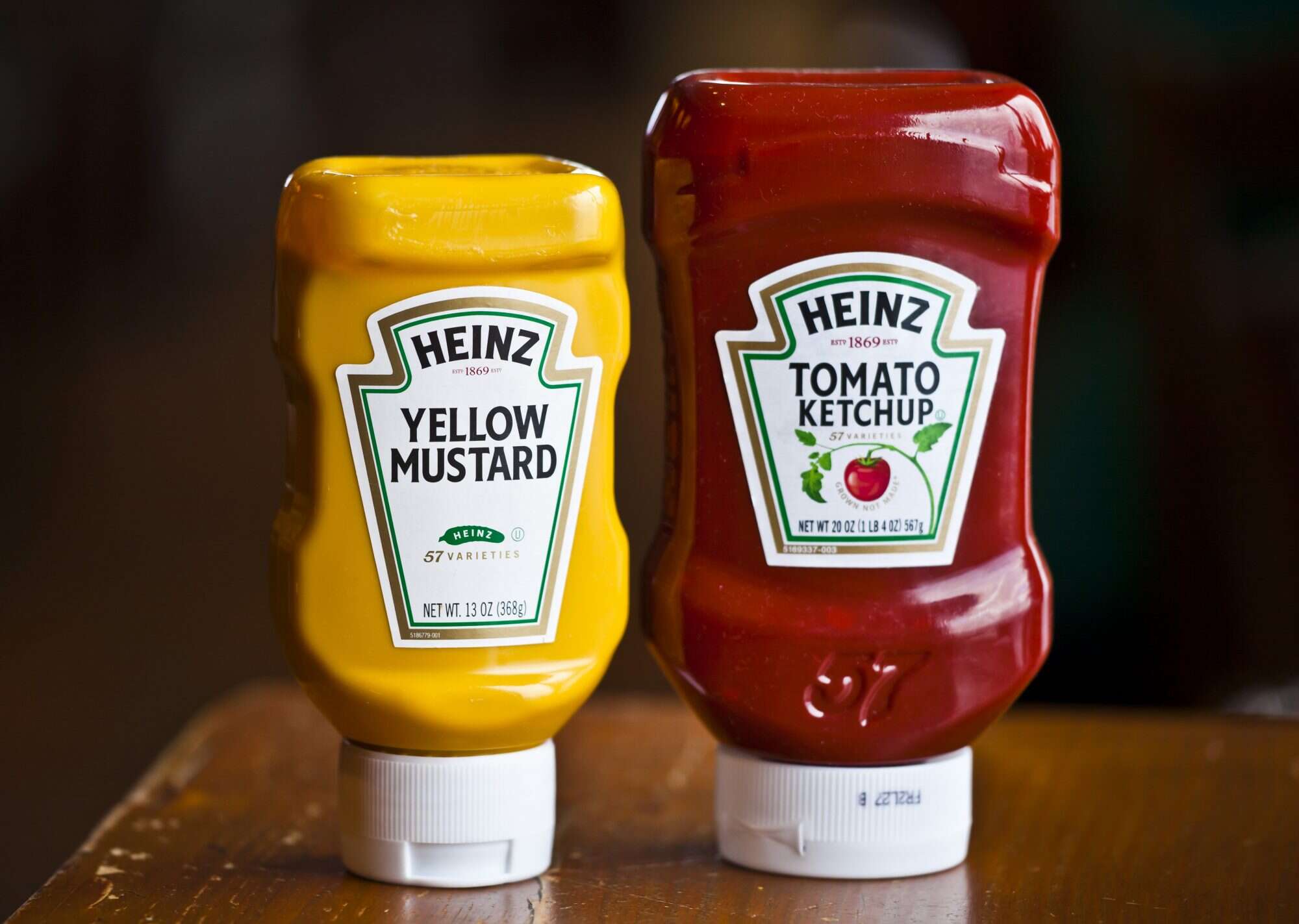 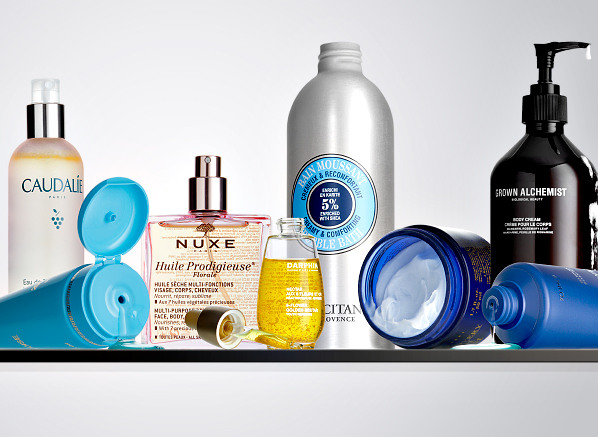 Sustainable Energy Fuels, 2022, 6, 596–639
4
Convert Glycerol to Feedstock Chemicals
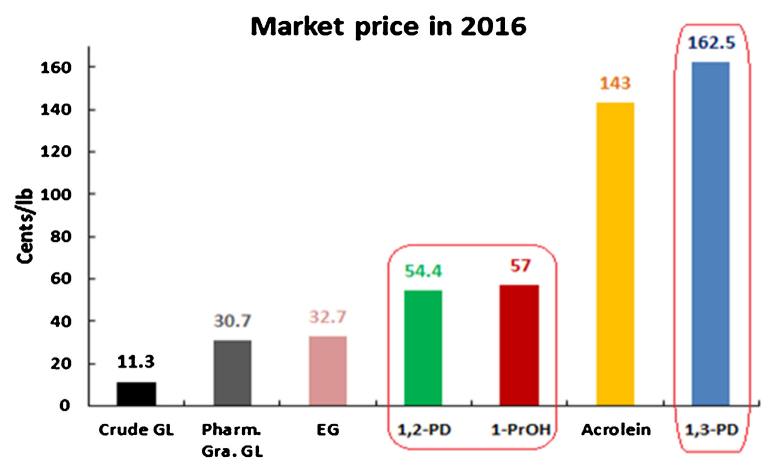 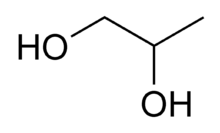 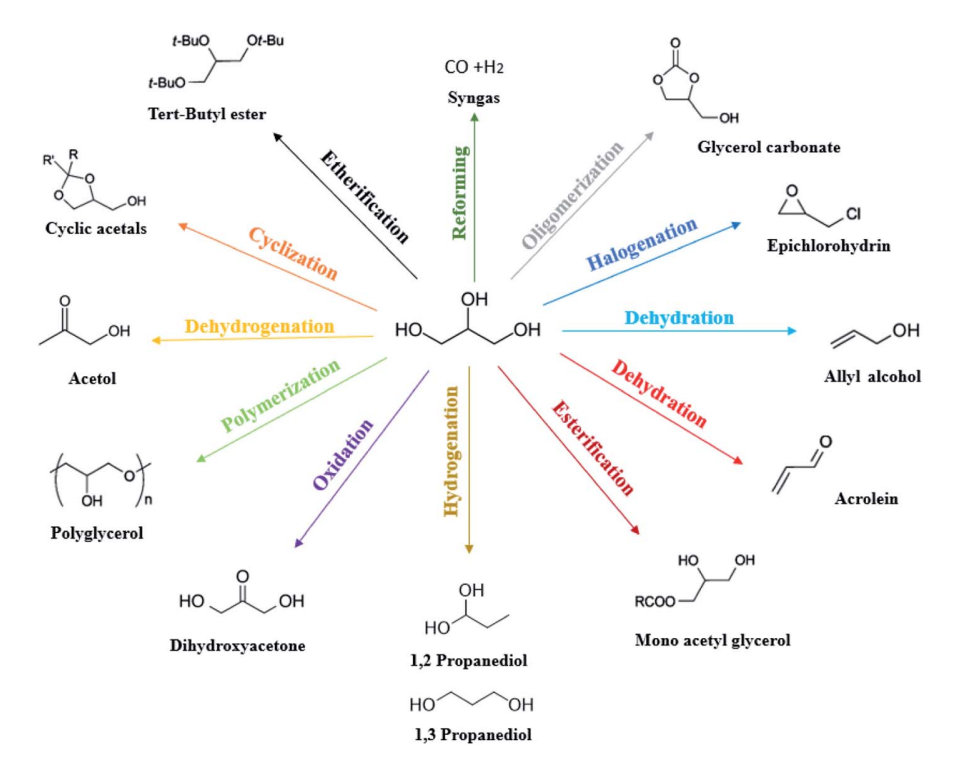 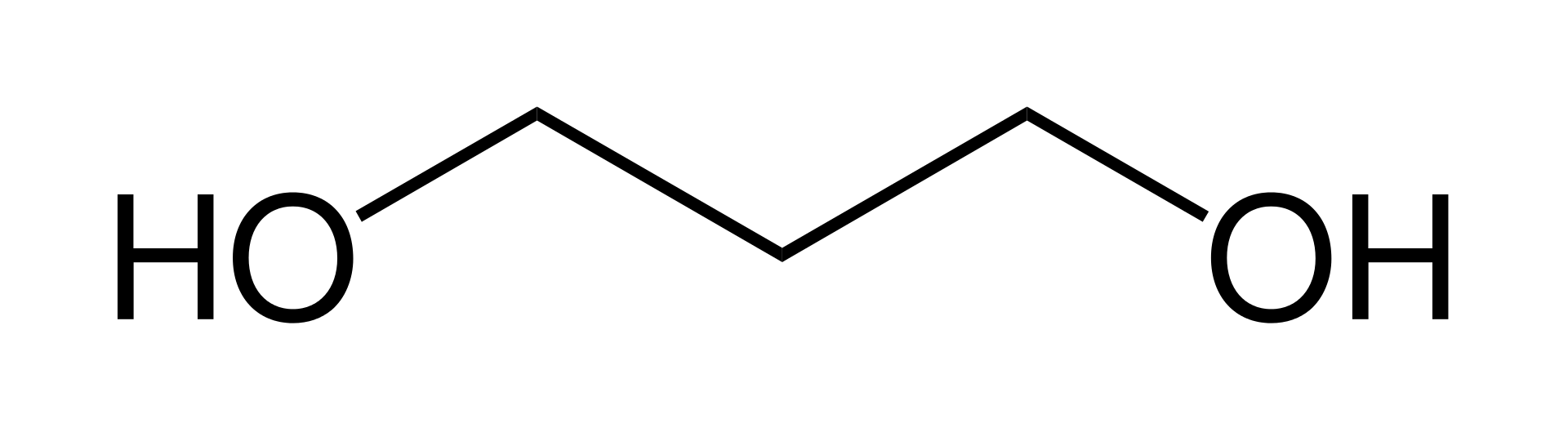 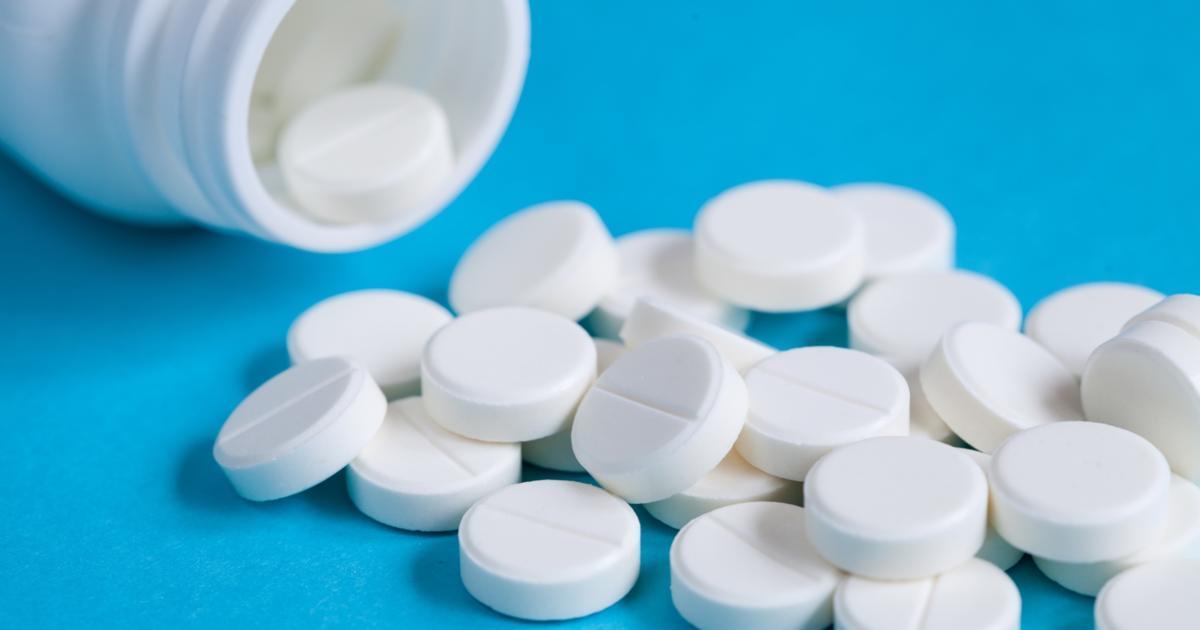 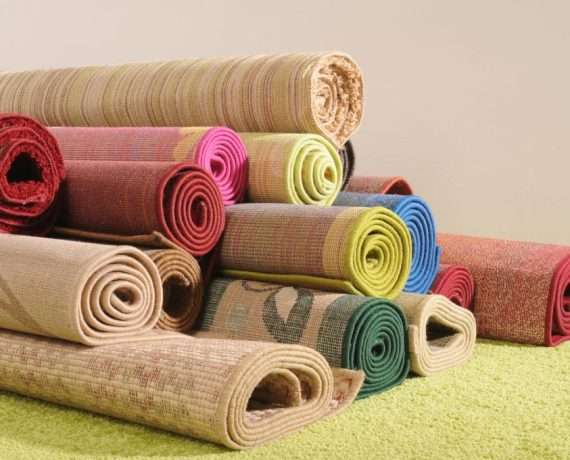 1,2-propanediol (1,2-PDO)
1,3-propanediol (1,3-PDO)
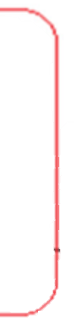 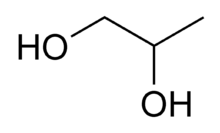 Sustainable Energy Fuels, 2022, 6, 596–639
5
Catalysis Today 291 (2017) 195–203
[Speaker Notes: Might need to change title]
Ir-Re
Pt-W
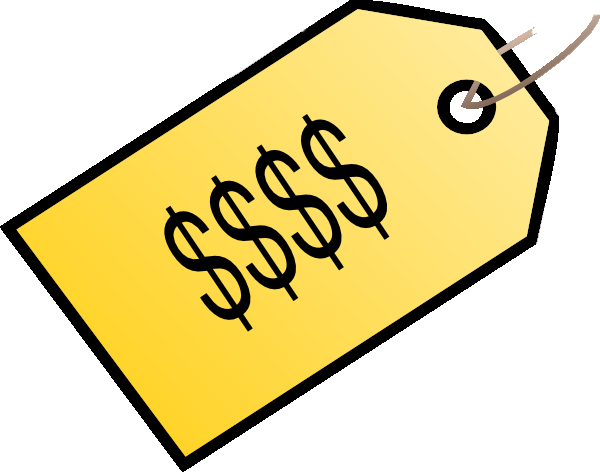 6
Surface sites
Support
Synergy
Glycerol
1,3-PDO
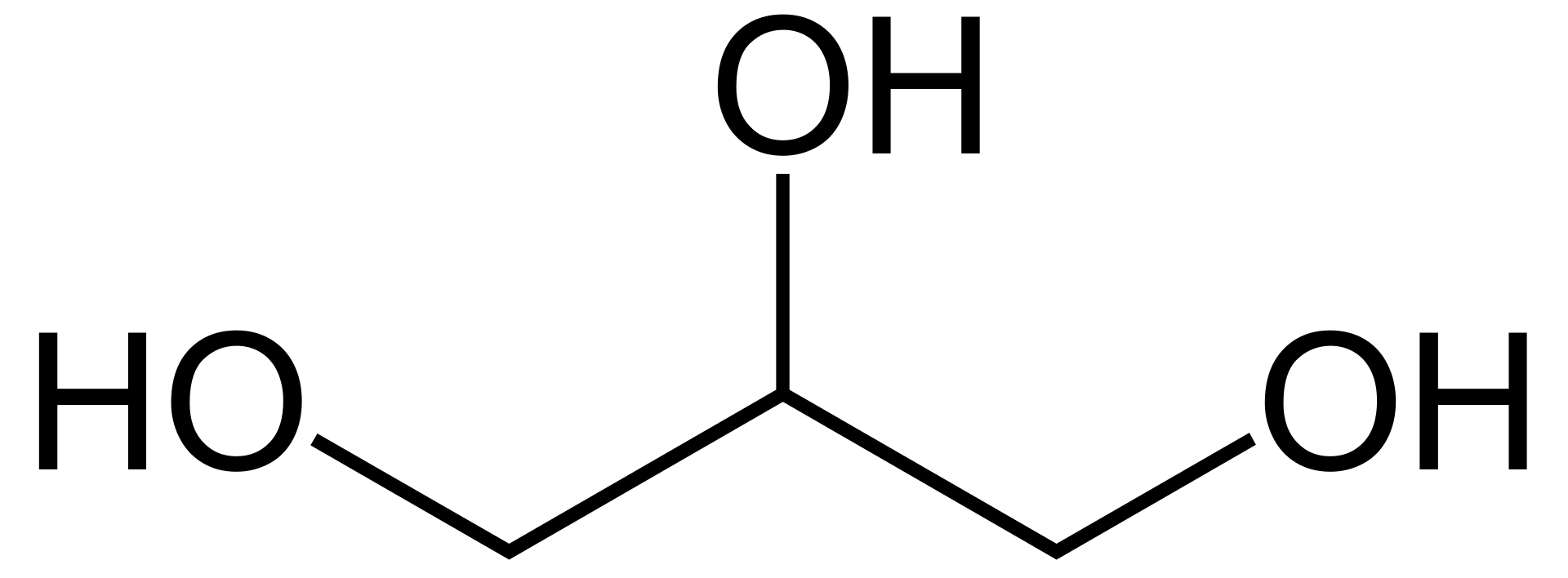 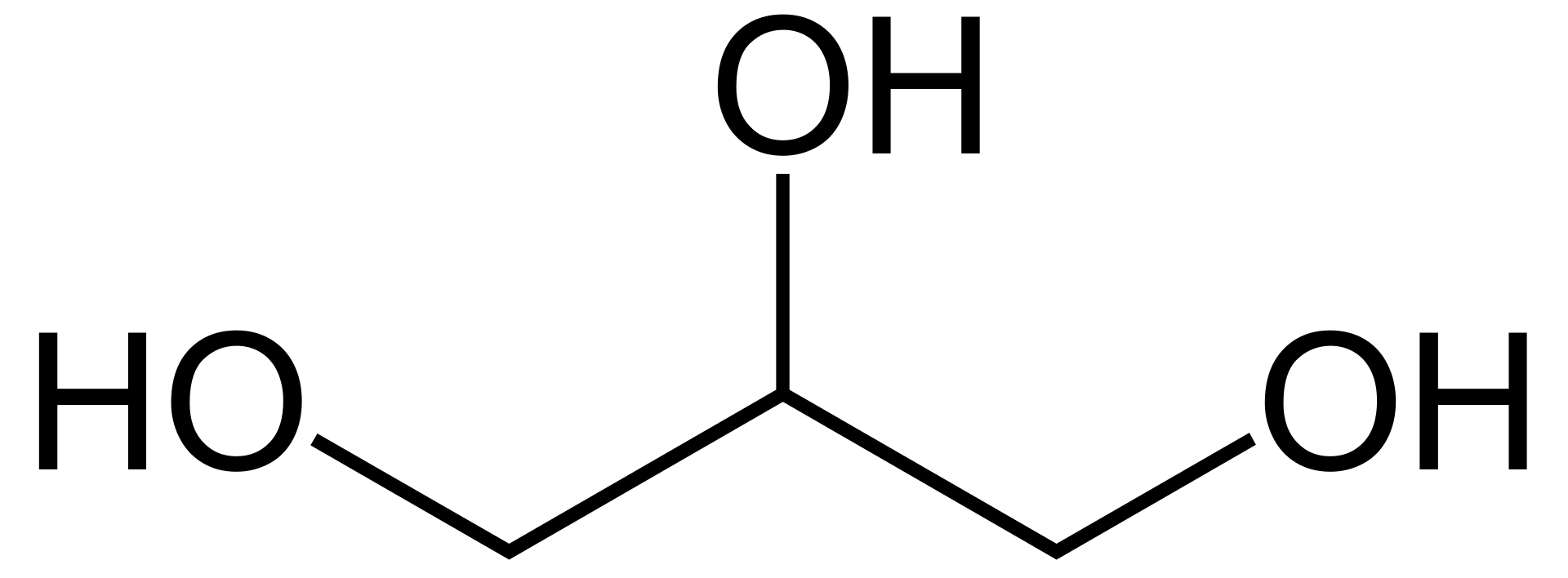 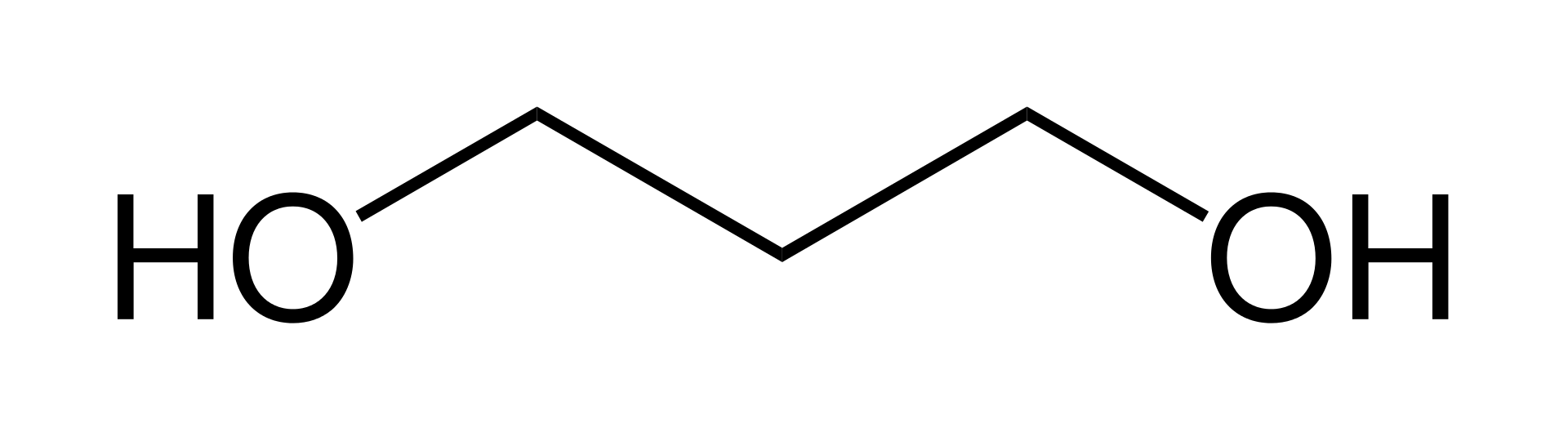 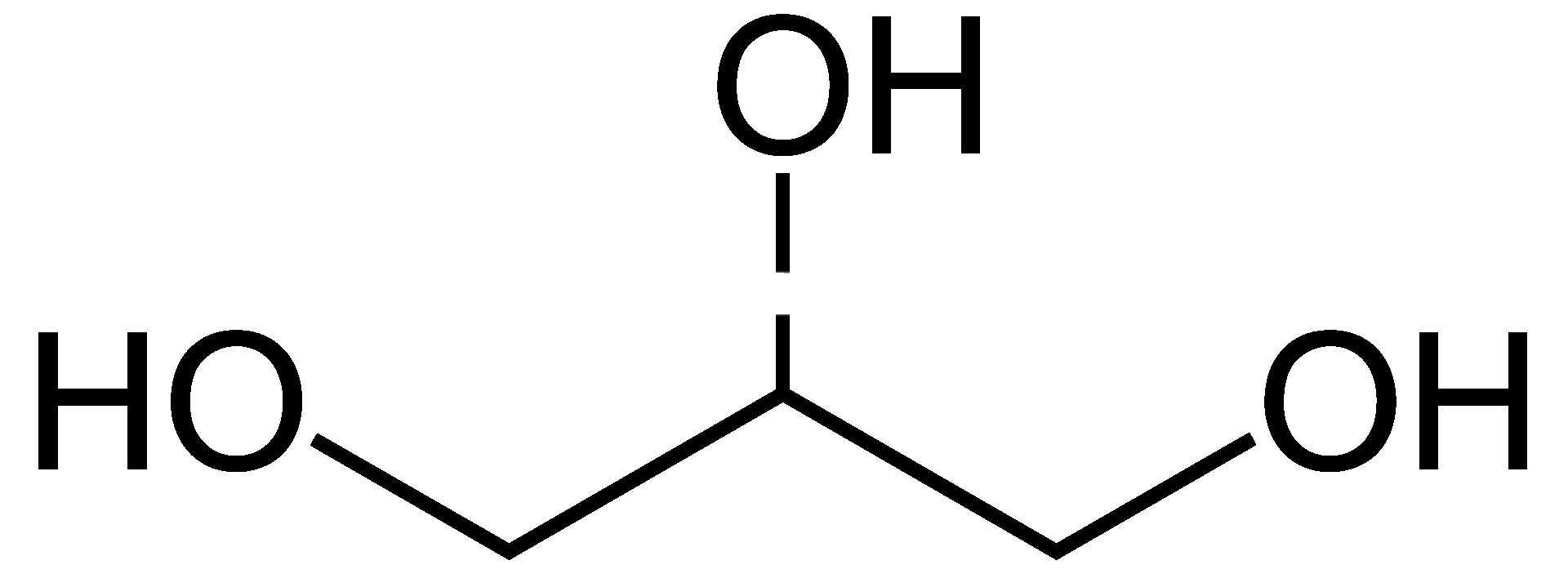 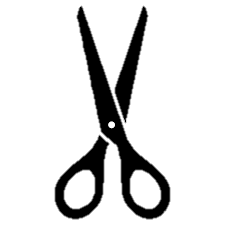 H2
H+
Pt
H-
HPA
TiO2
7
Surface W Dictates 1,3-PDO Selectivity
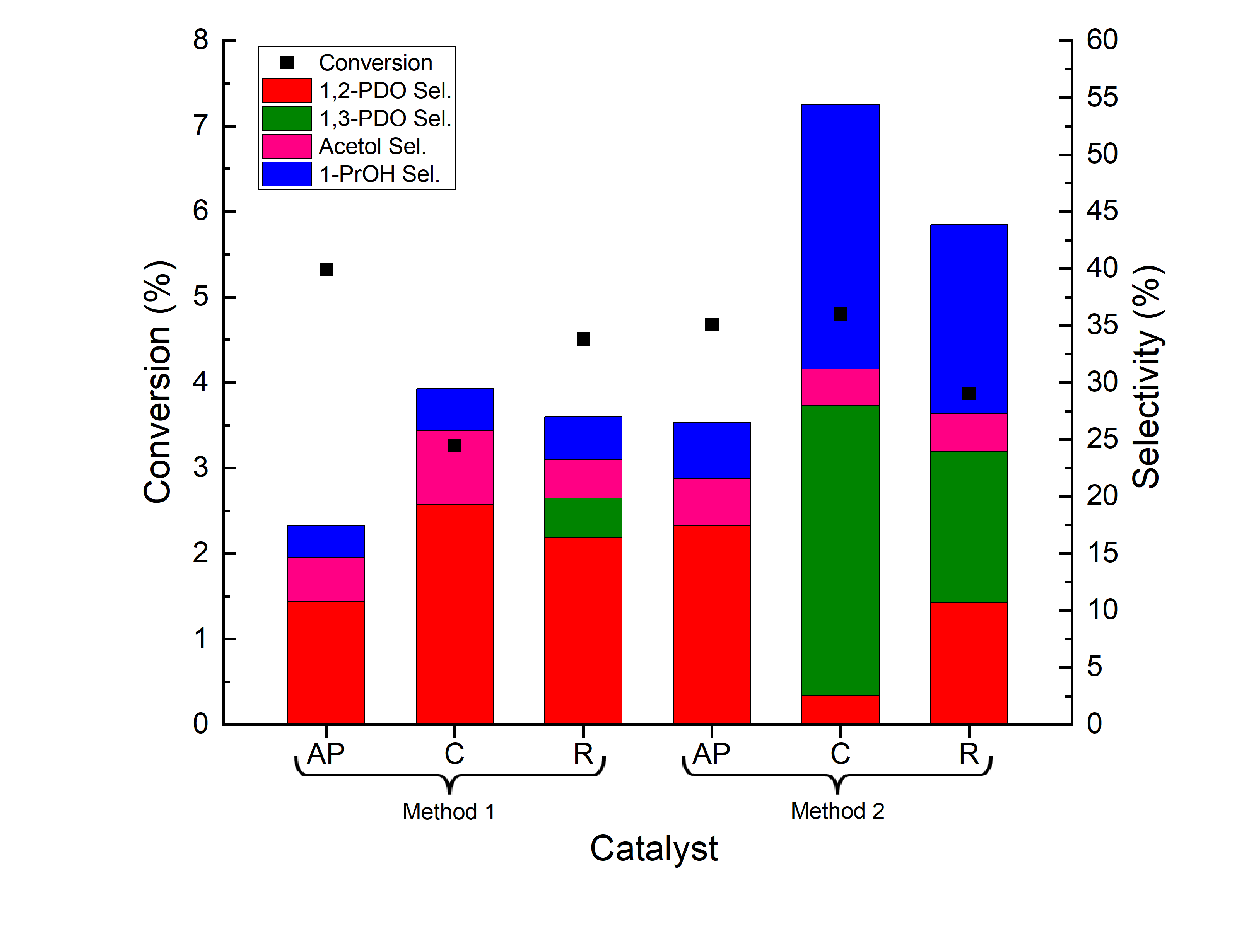 AP: No pretreatment
C: Calcined @ 400°C for 4h in air
R: Reduced @ 300°C for 1h in H2
8
Higher Reduction Temperature Favors PDO Formation
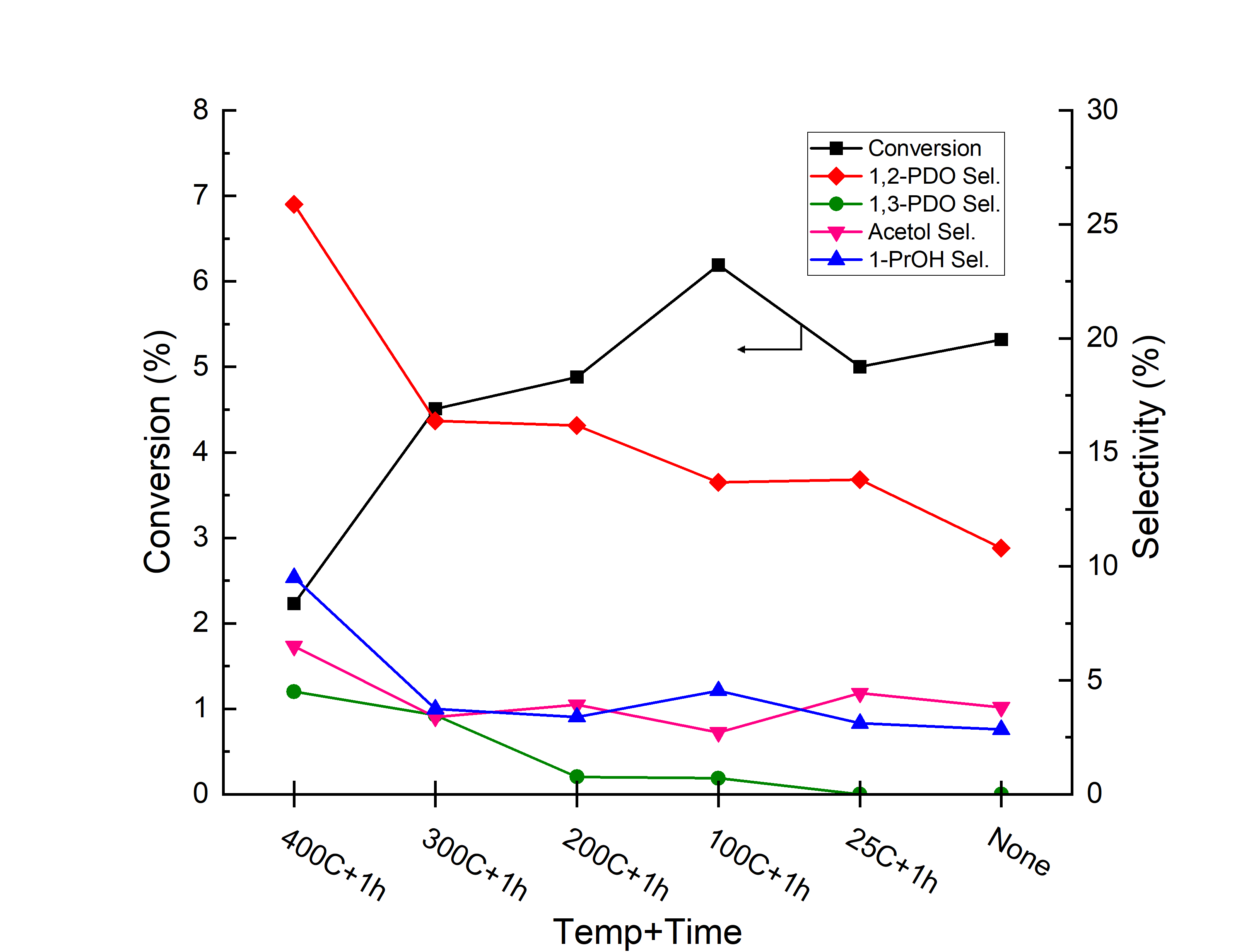 9
Summary
Conversion of glycerol offers a sustainable pathway for chemical production

Pt-W based catalysts selectively convert glycerol to propanediols

Product distribution and activity varied with synthesis and pretreatment
Acknowledgements
Department of Chemical and Bioengineering | UNH Graduate School | Dr. Nan Yi
10